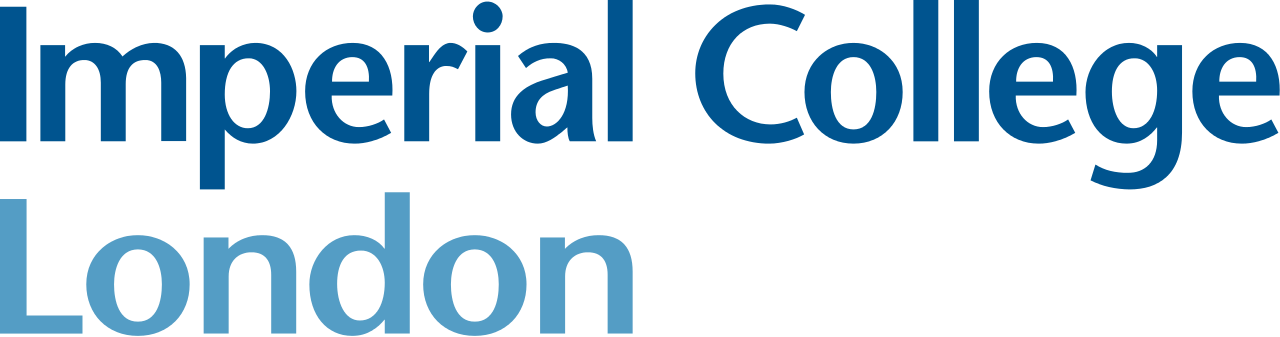 Looking after MCDA twins with TTTS 
     Between 12-18 weeks?
Queen Charlotte’s and Chelsea Hospital 
are recruiting for a clinical trial using 
a new, non-invasive treatment for TTTS:
High Intensity Focused Ultrasound (HIFU)
from September 1st 2020
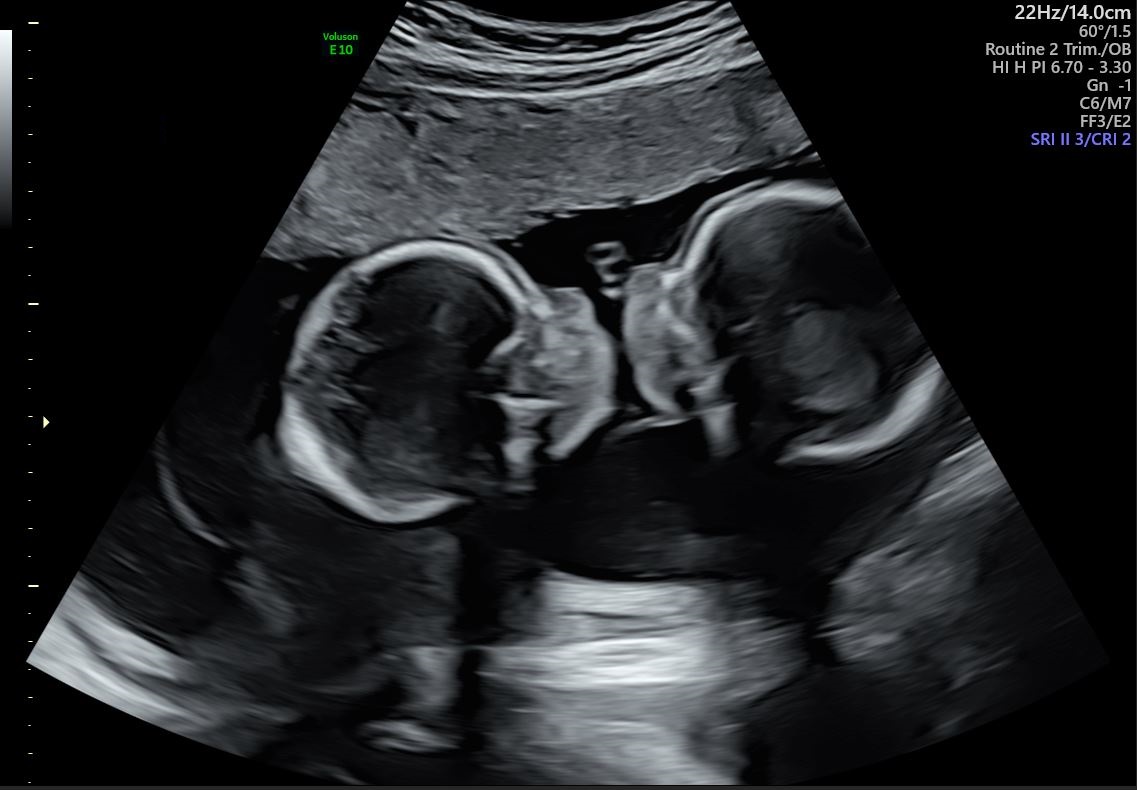 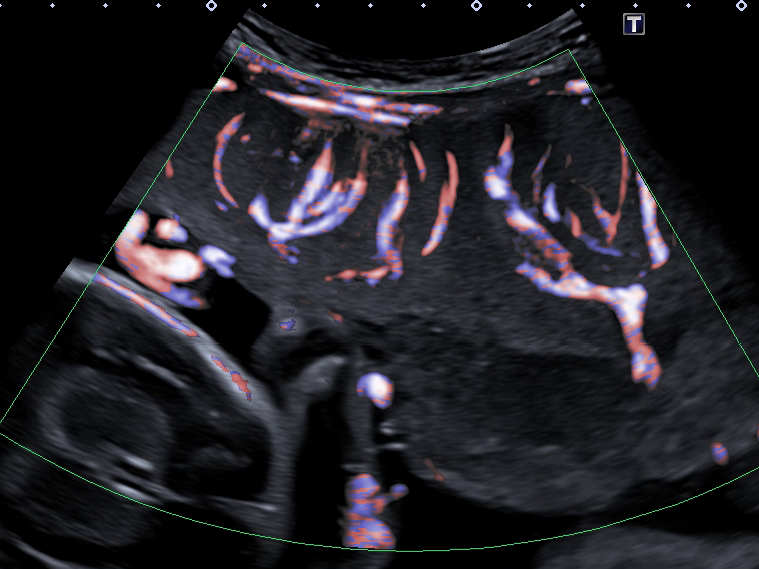 For more resources, or to discuss how to refer a case:
Principle Investigator:  Professor Christoph Lees 
Study manager: Dr Caroline Shaw
contact: imperial.twins@nhs.net